Farmer Crop Management System through mobile application and voice interface
Government of Tamilnadu
Objective & Technology Innovation
To meet the goal of doubling the Agricultural productivity thereby increasing farmers income
To provide an innovative approach for farm level planning
To convert paper-based baseline survey data collection from farmers into efficient, paperless data collection through mobile phone application and voice interface
STEPS OF MOBILE APPLICATION - Currently fetches information for 6 districts
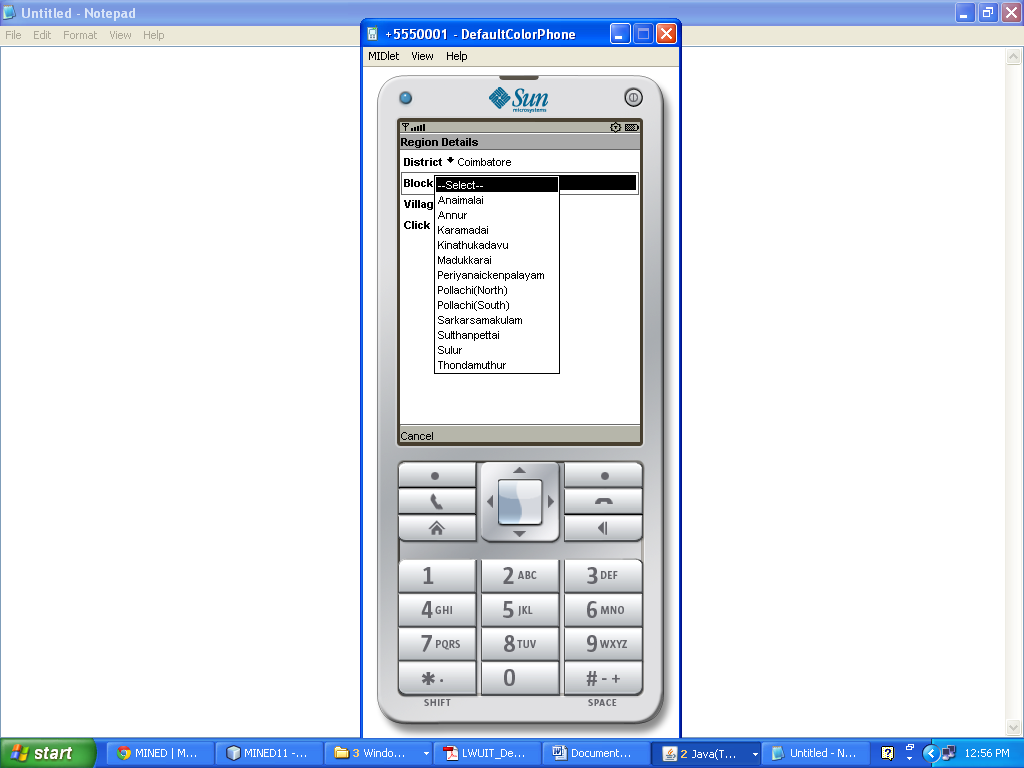 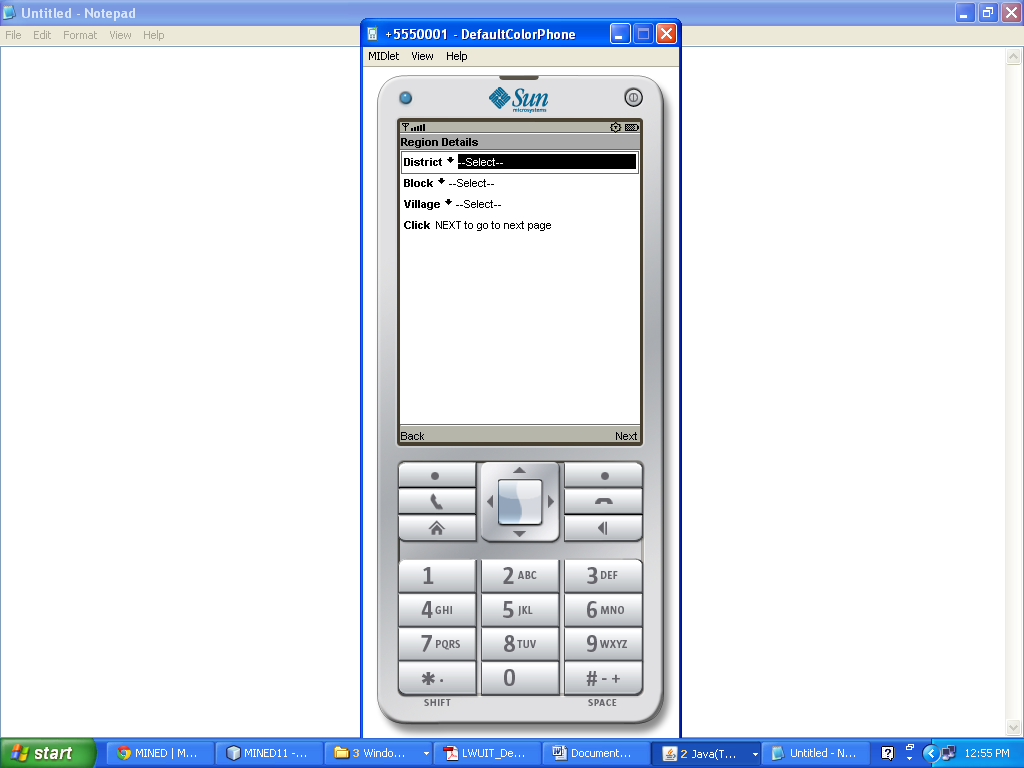 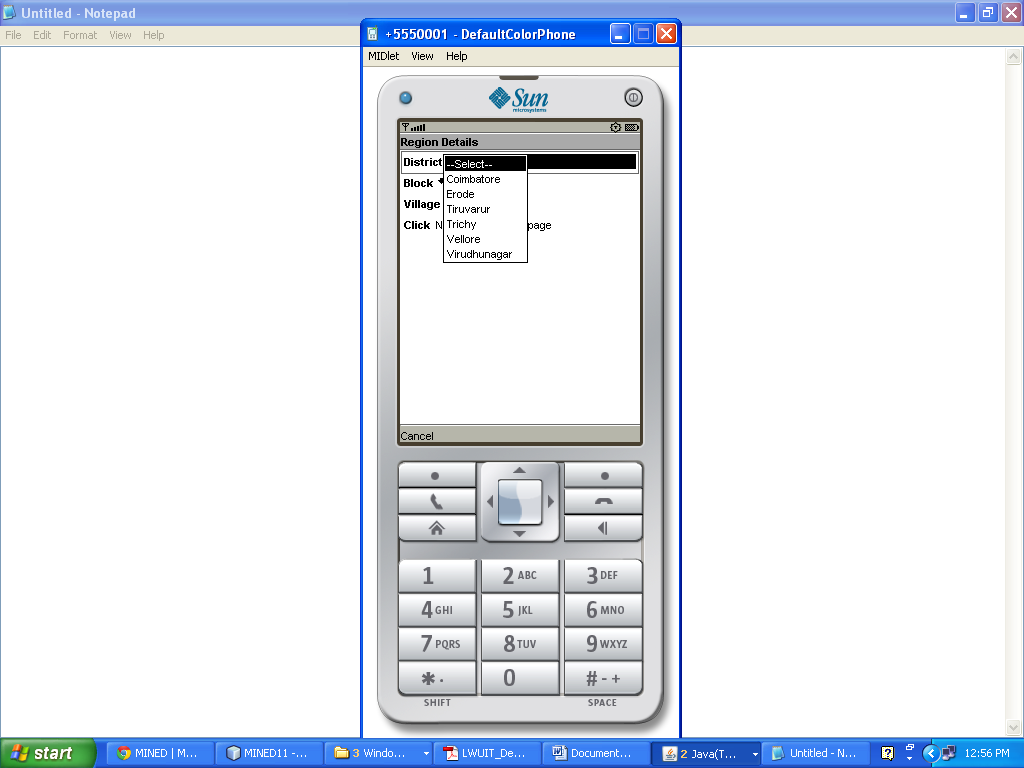 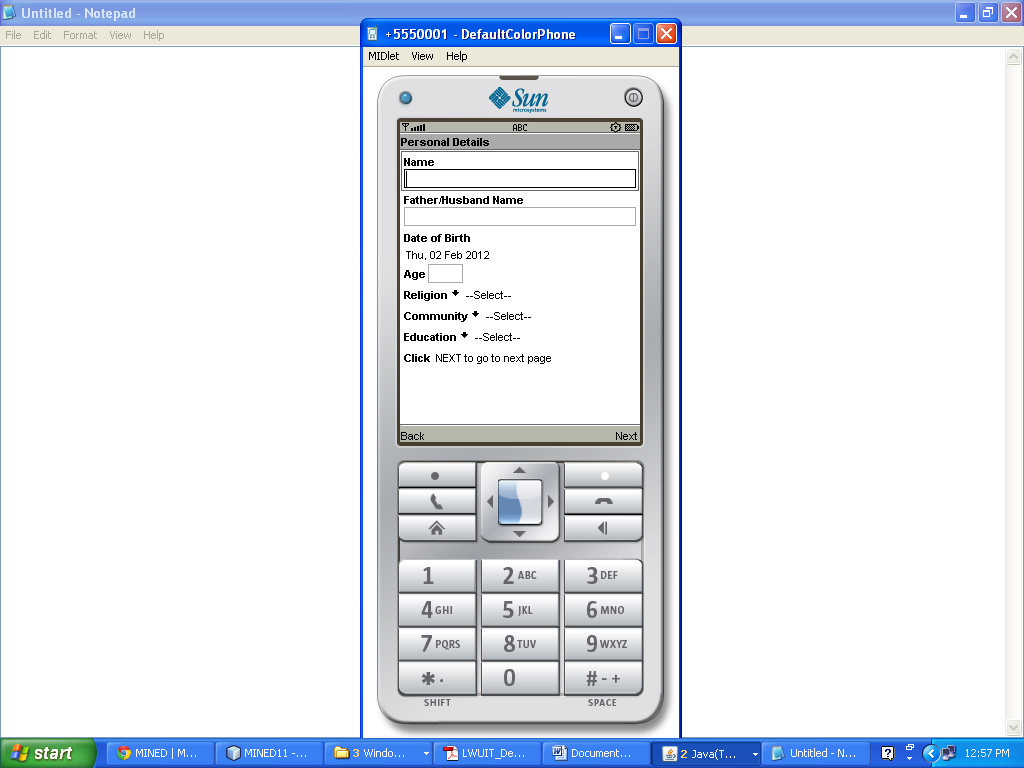 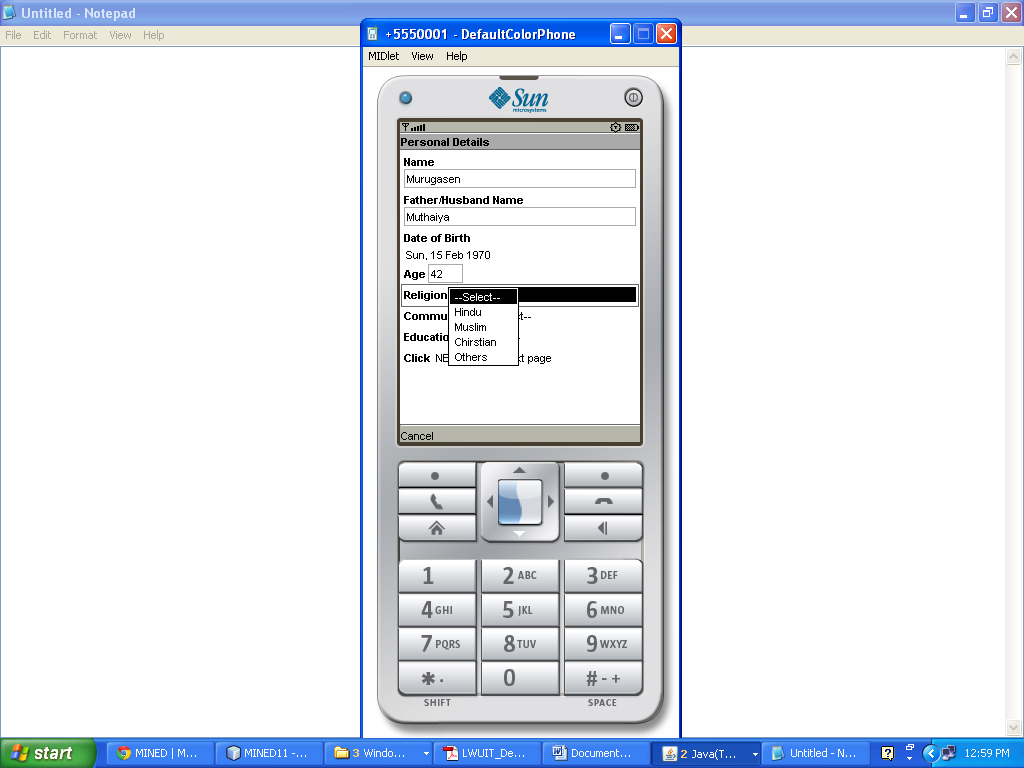 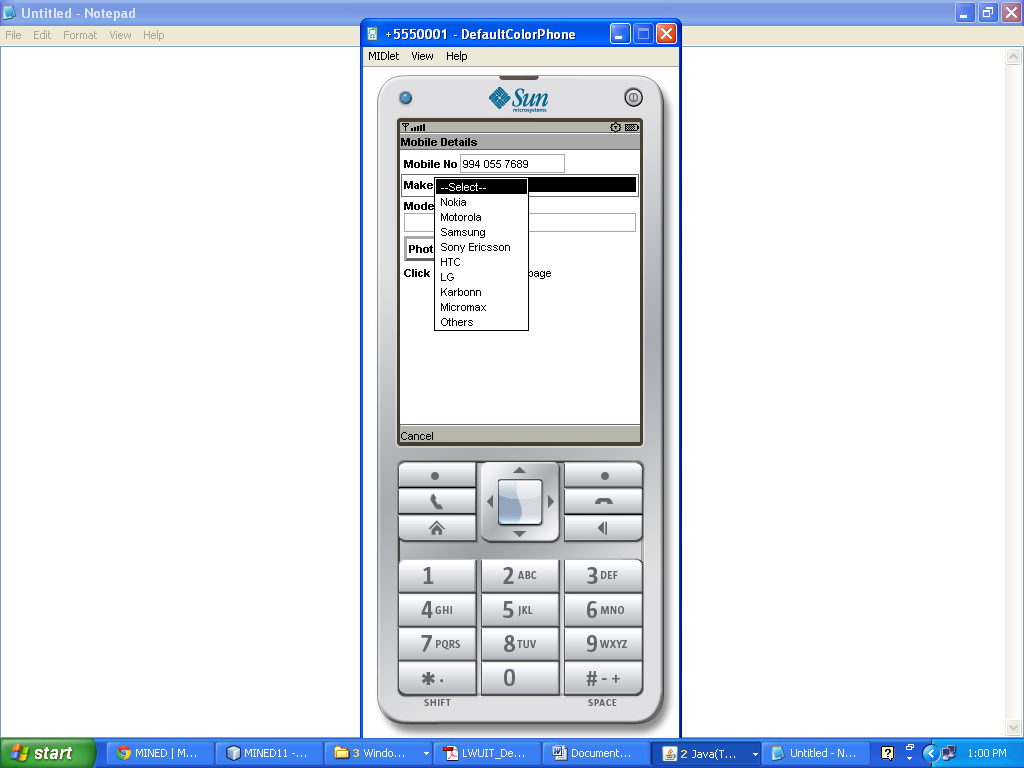 Personal Details of the farmer
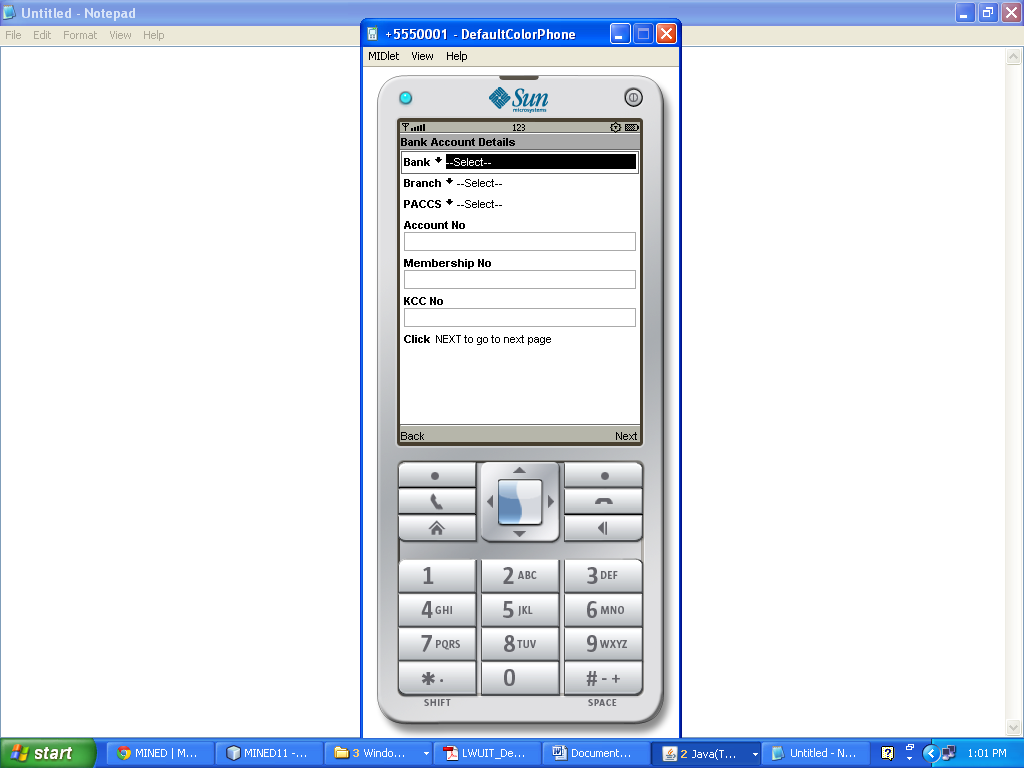 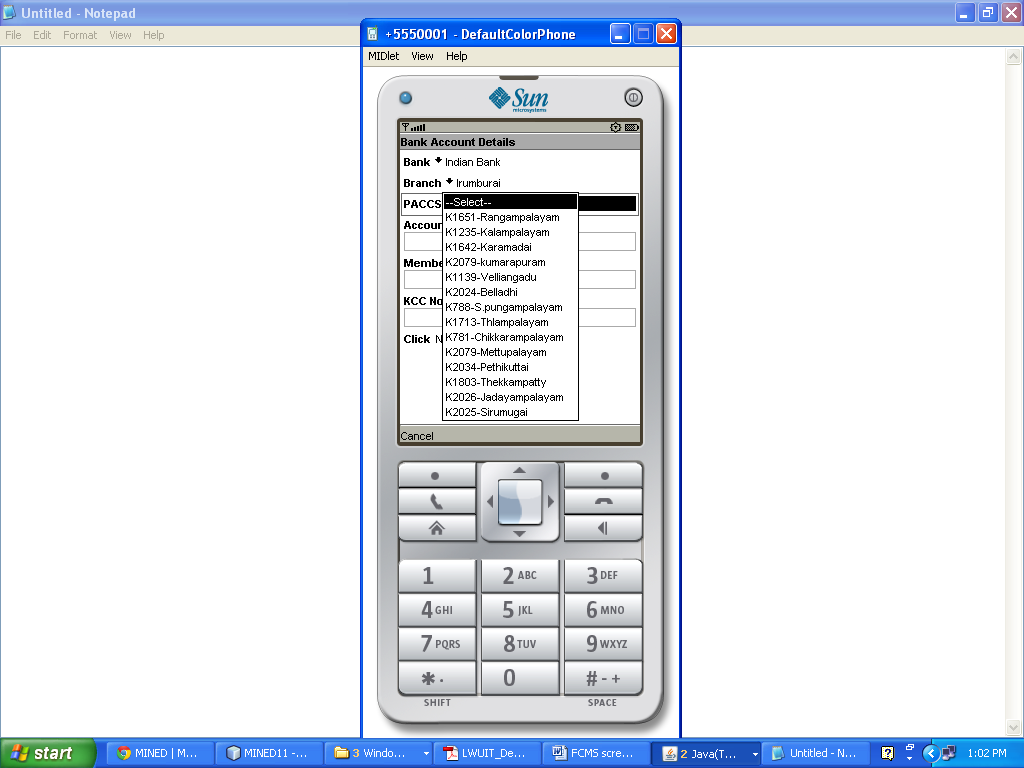 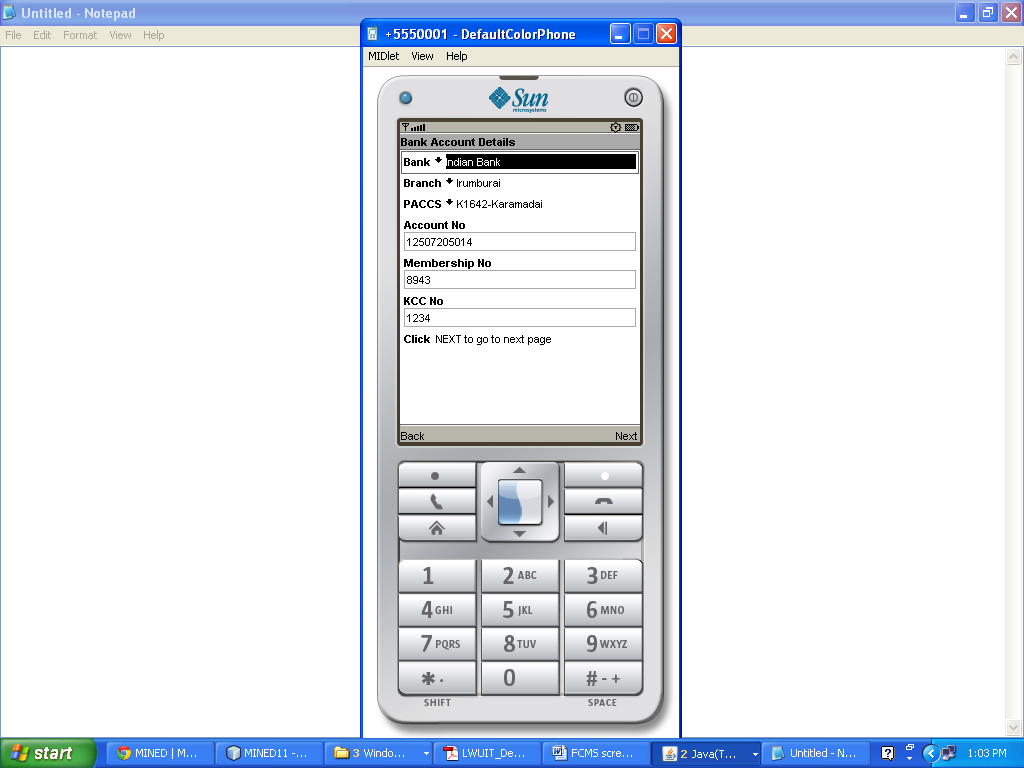 Bank Details of the farmer – Bank,Branch and PACCS will be from DB
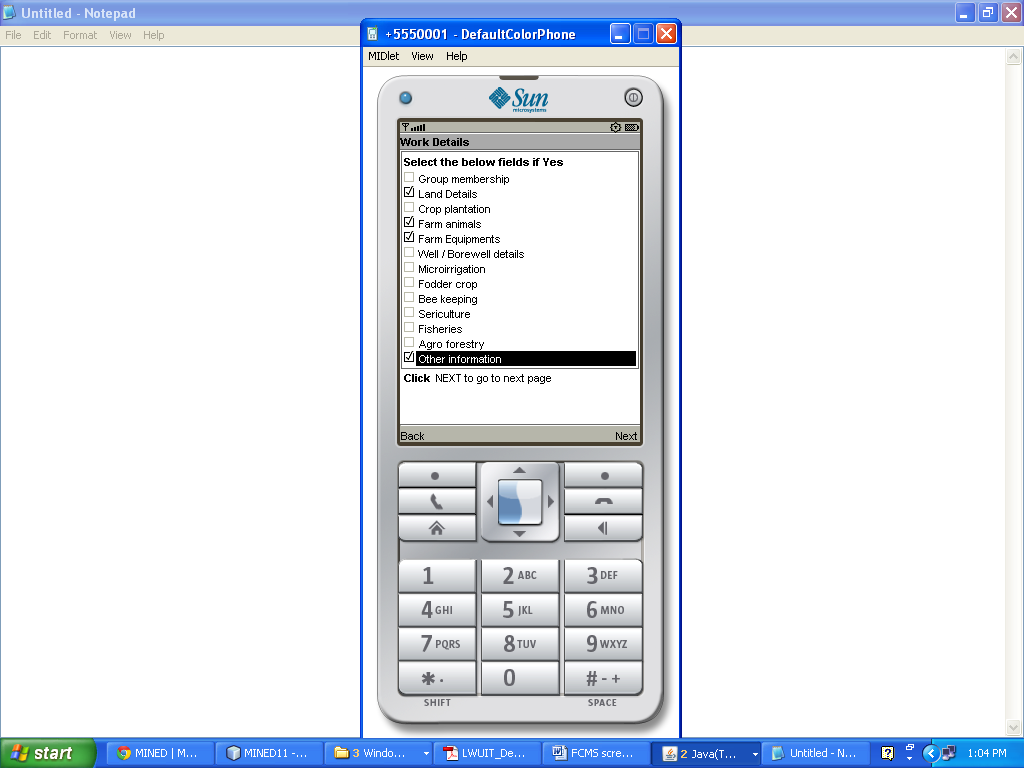 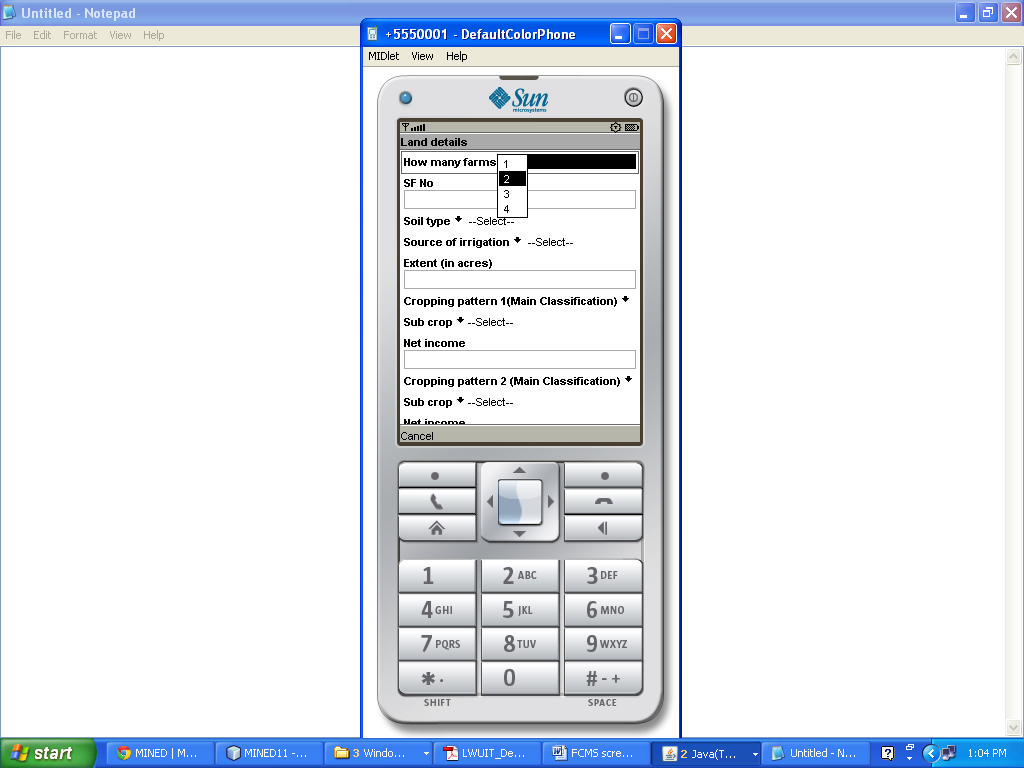 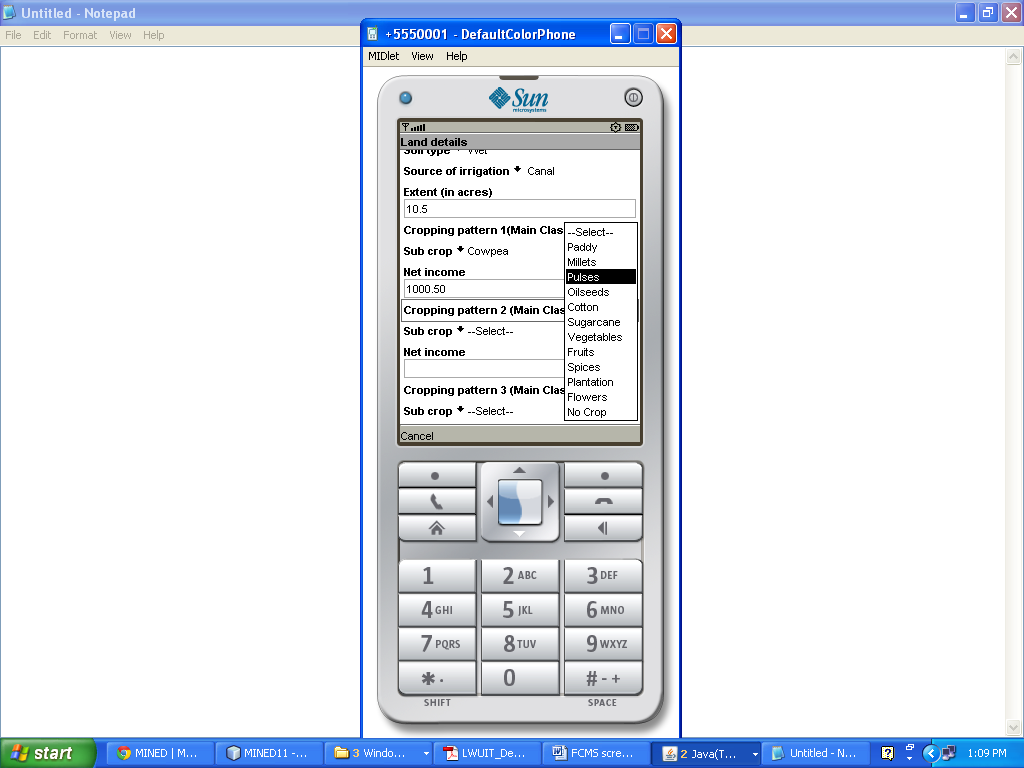 Land Details
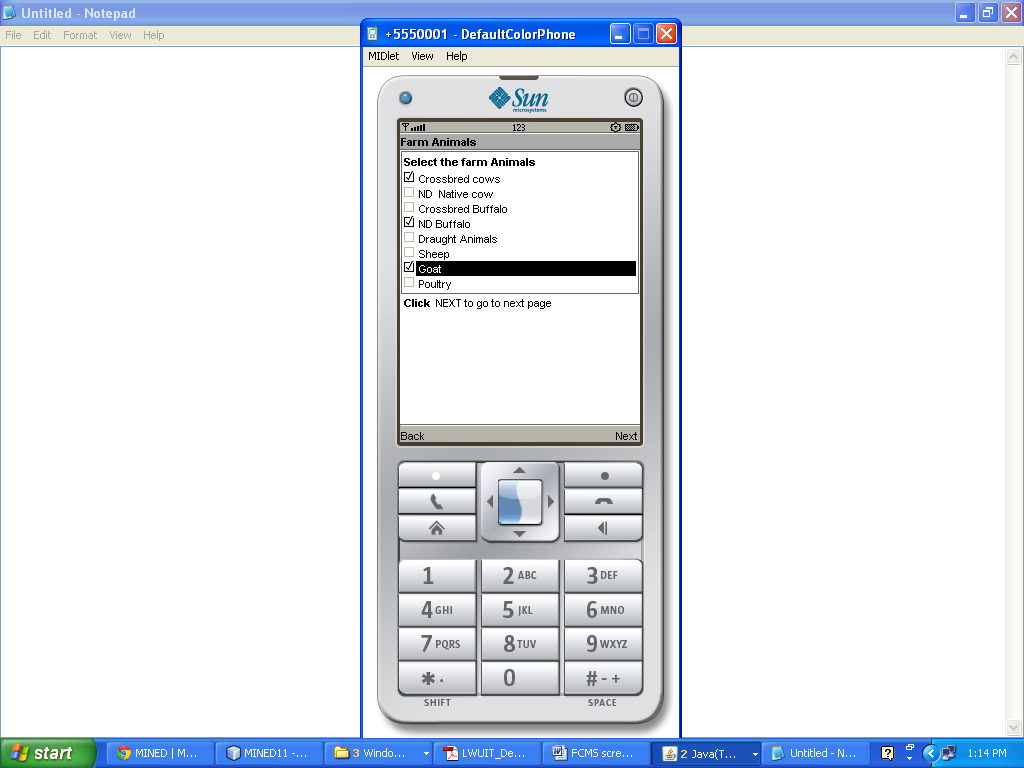 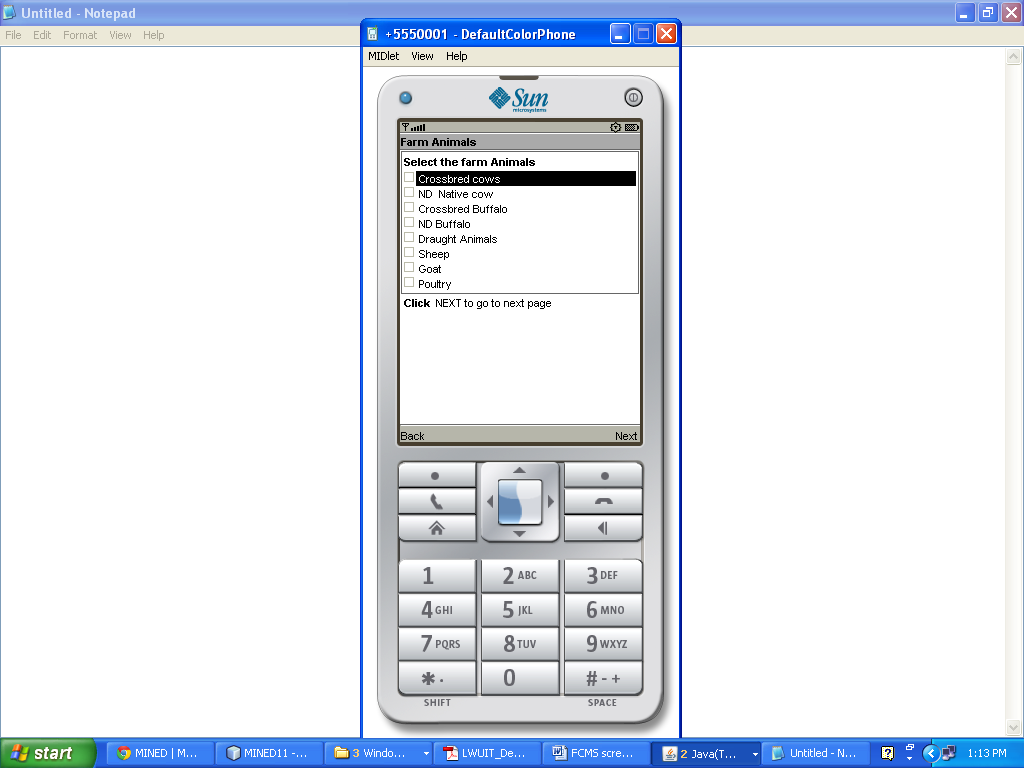 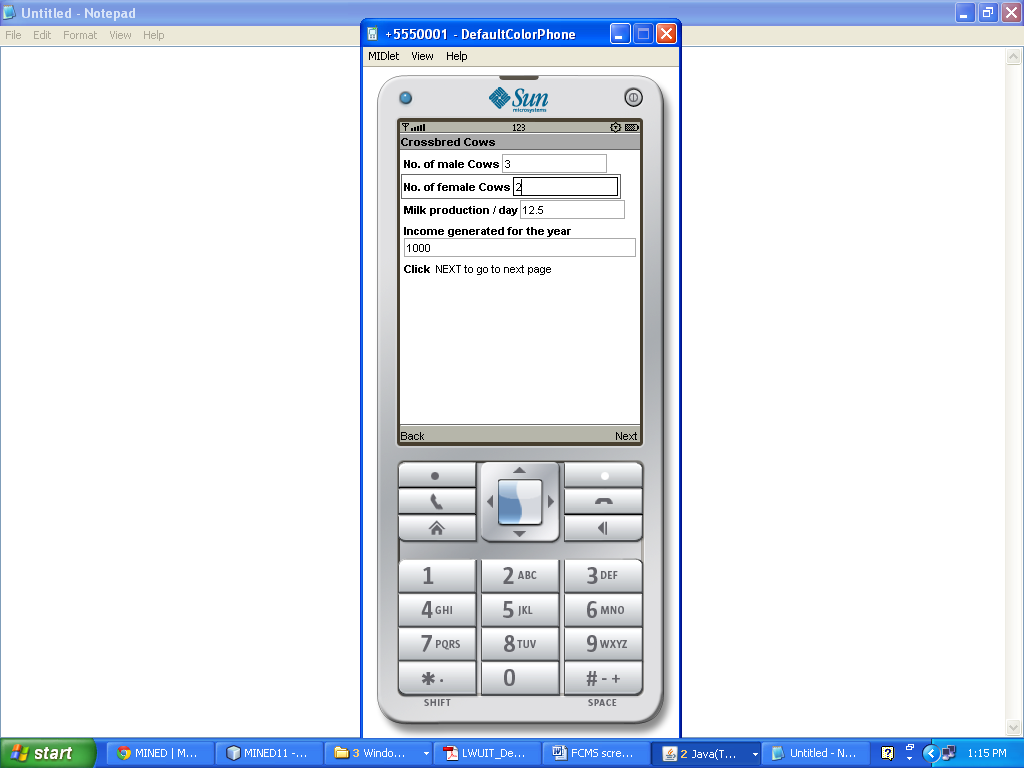 Farm Animals
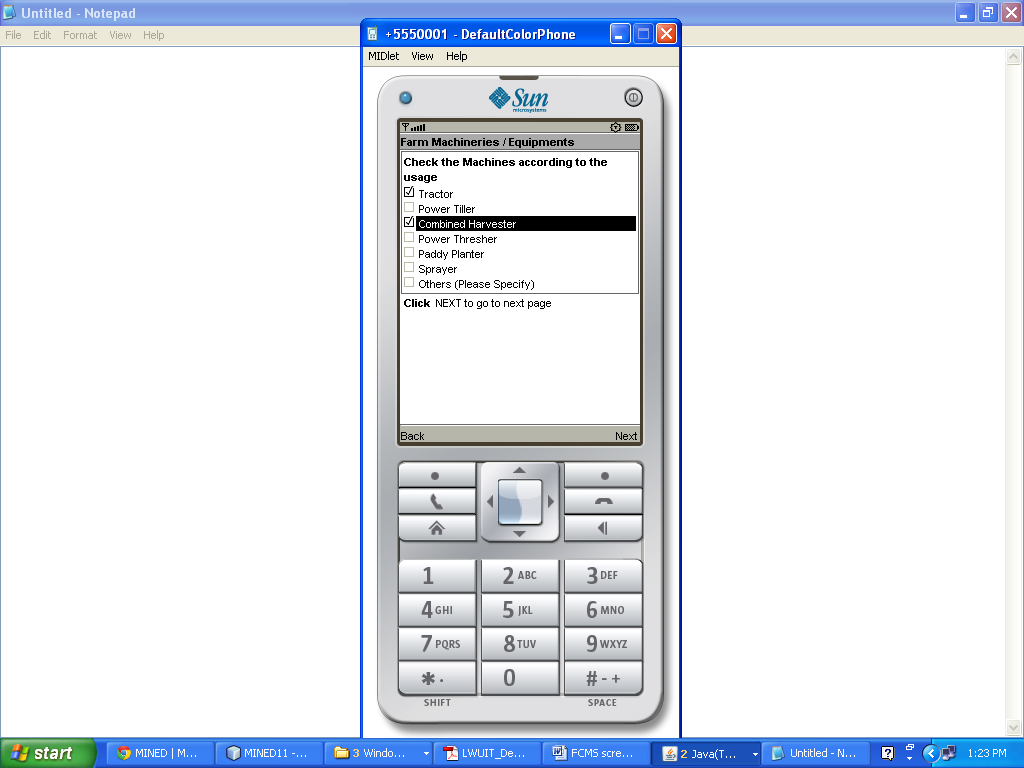 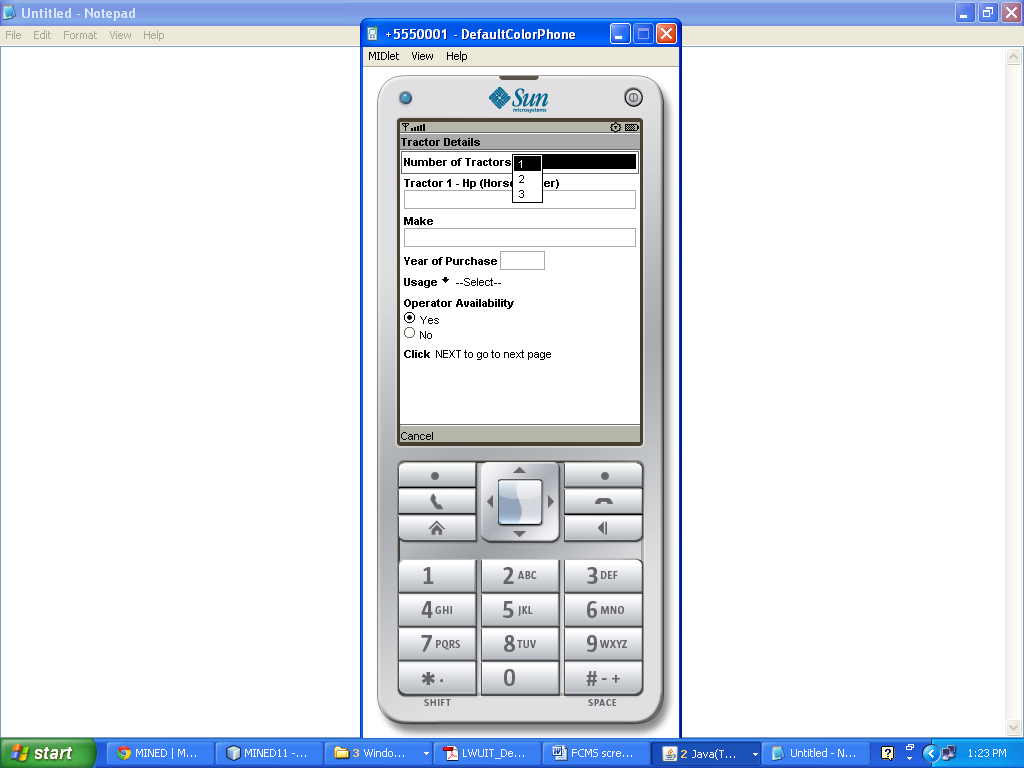 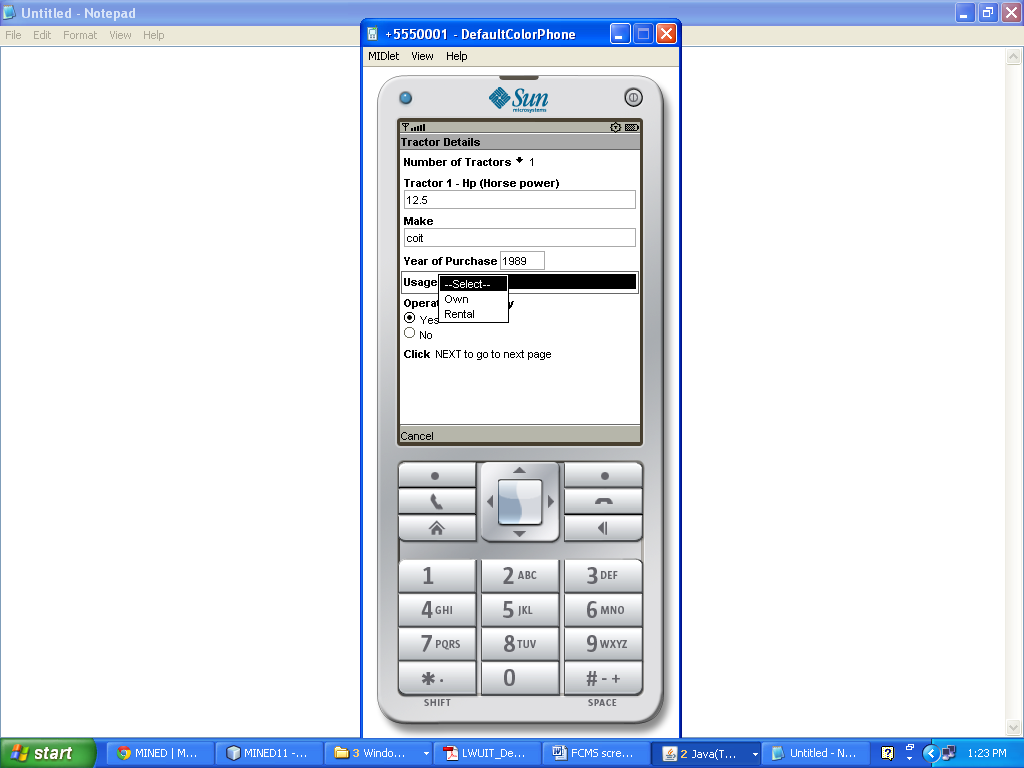 Farm Machineries
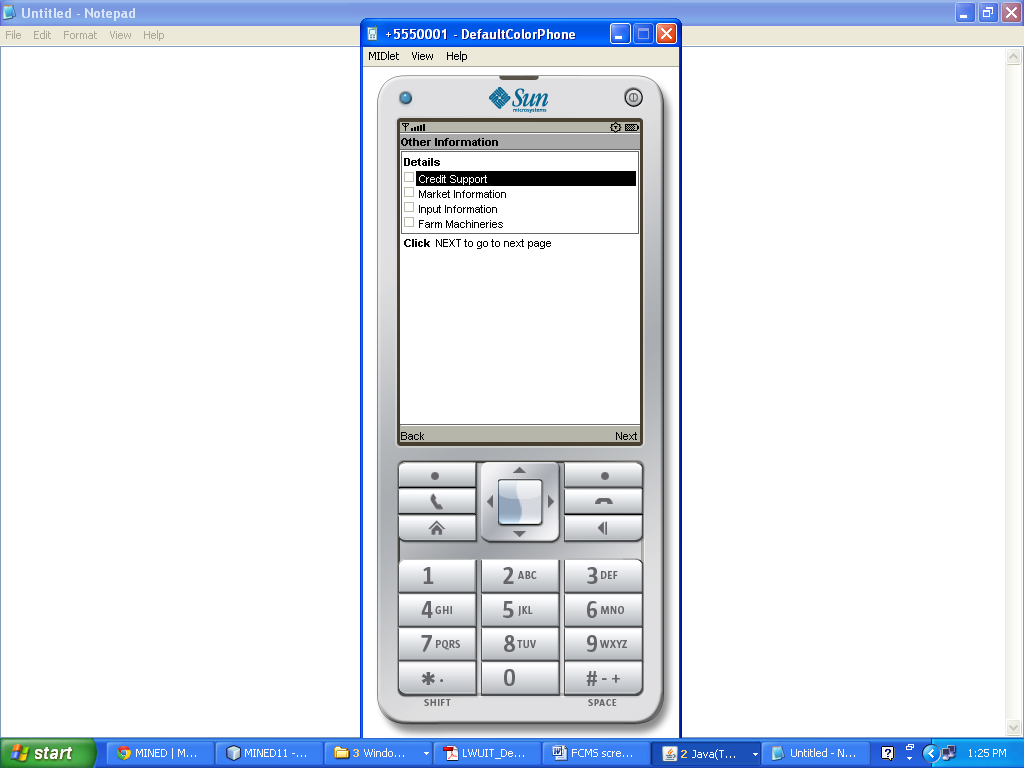 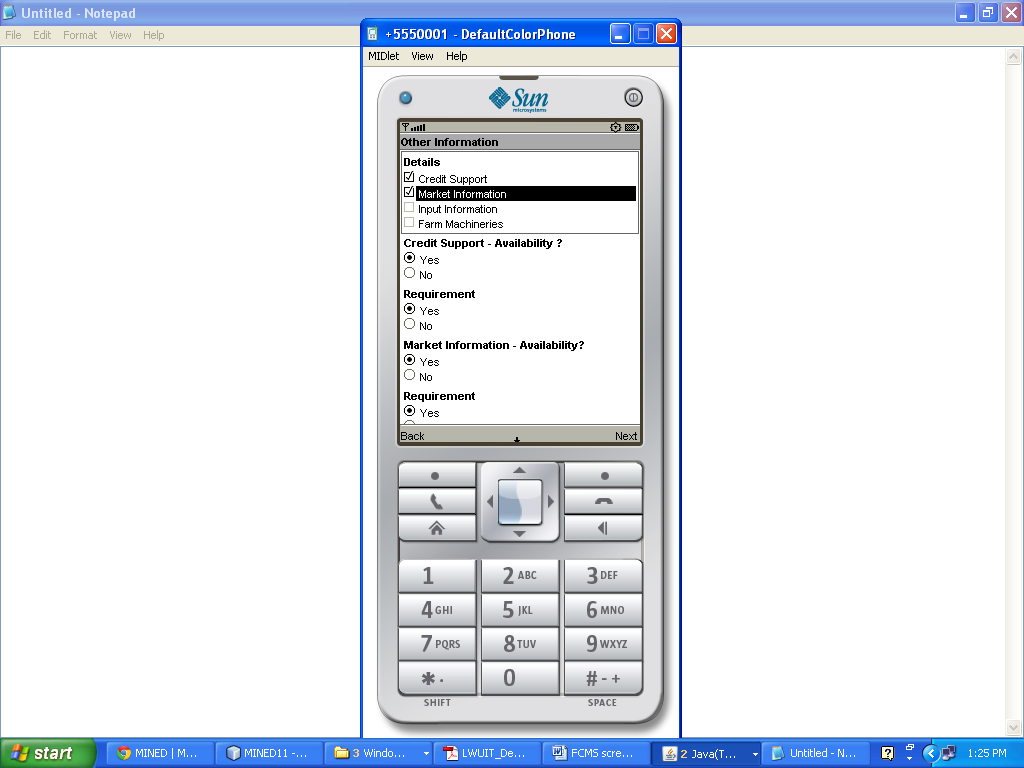 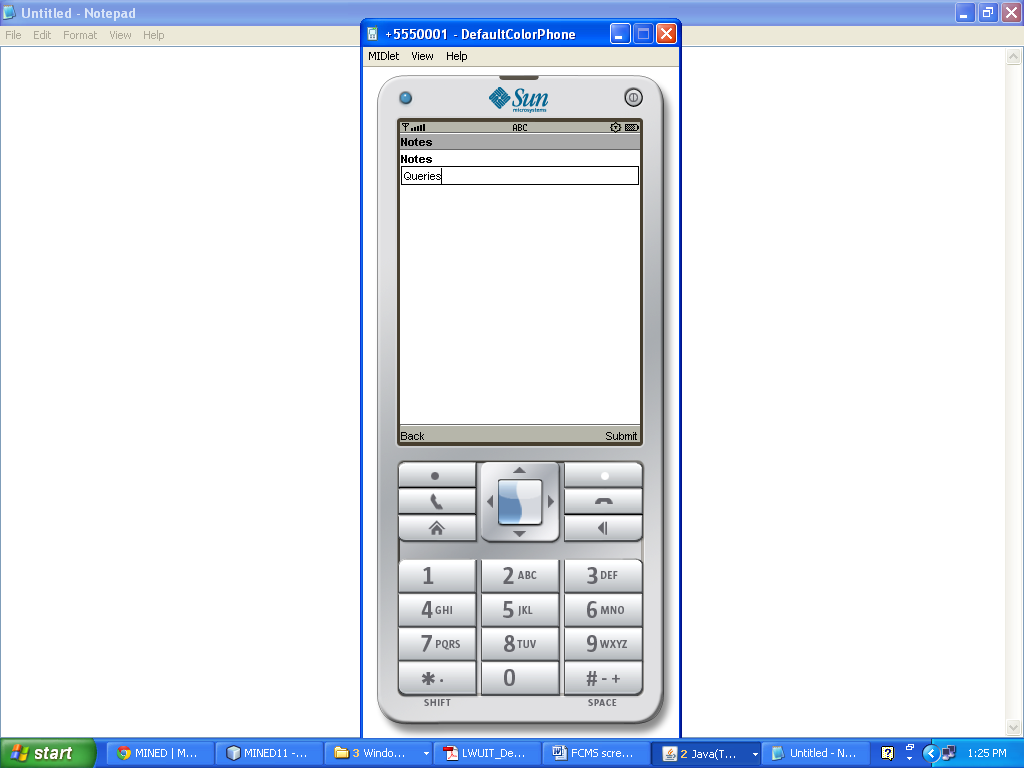 Other Information
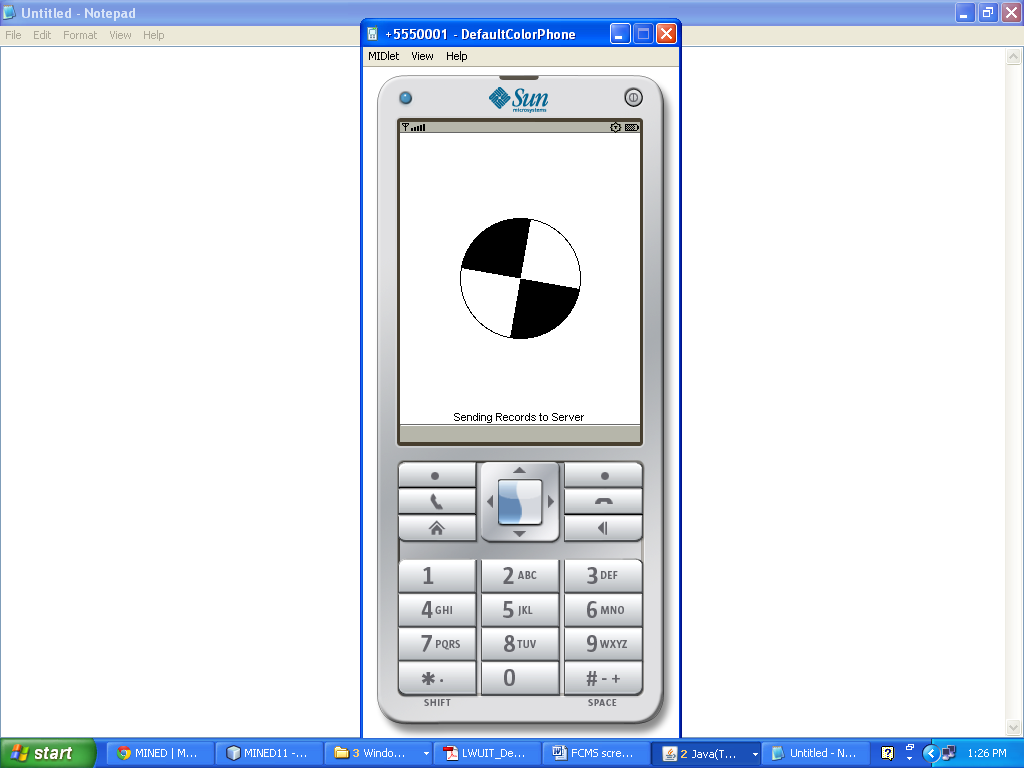 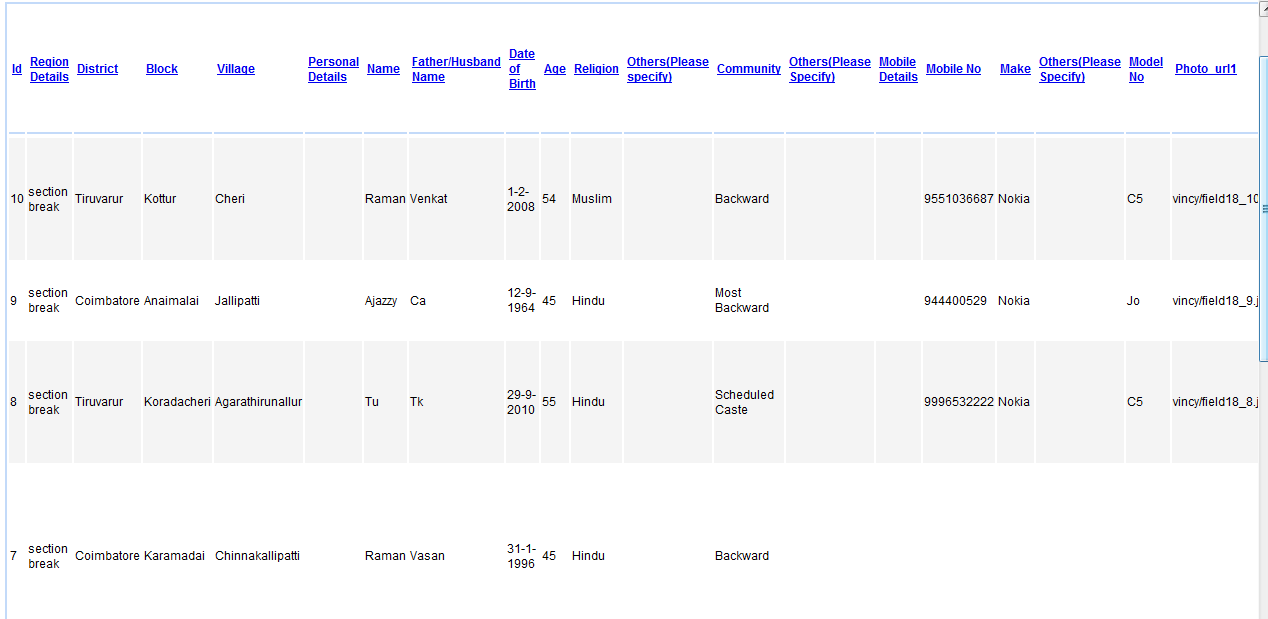 Data submitted can be viewed
FARM MACHINERY RENTAL PROCESS
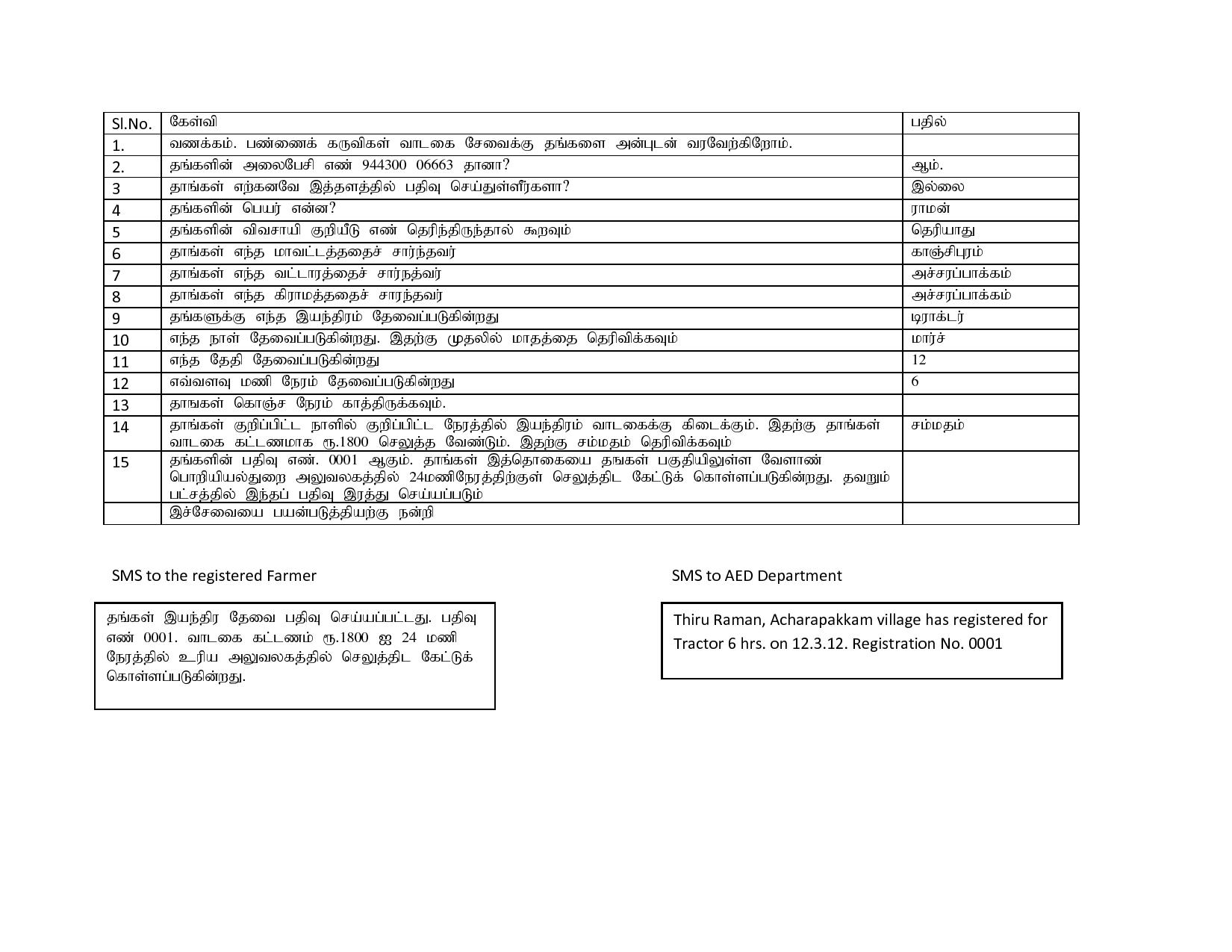 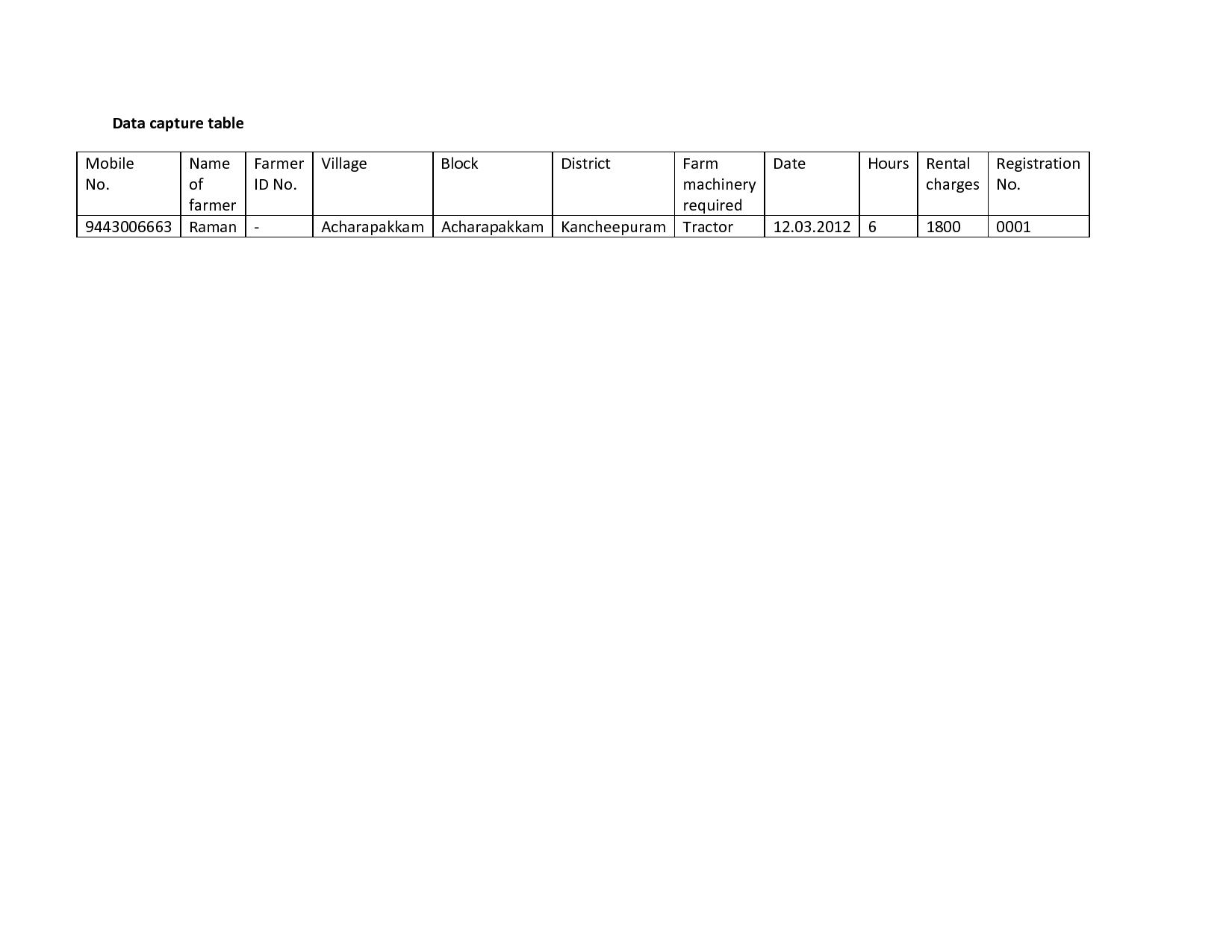 STEPS OF VOICE APPLICATION
How is it done 
Farmer calls the Farmer Crop Management System using his own mobile phone or landline
System then interacts with the farmer in Tamil to capture the relevant information
System: Welcome to Farmer Crop Management System. Please say district name.
User: Vellore
System: Please say village name
Customer: Beemakulam
System: In which bank do you have account?
Customer: State Bank of India.
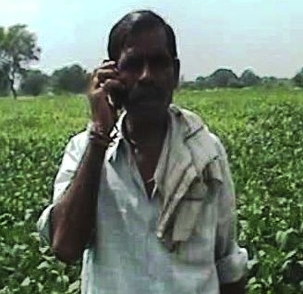 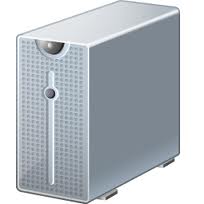 Farmer Crop Management System
Sample Call  (click here)
The information is transcribed and made available on the web interface for report generation
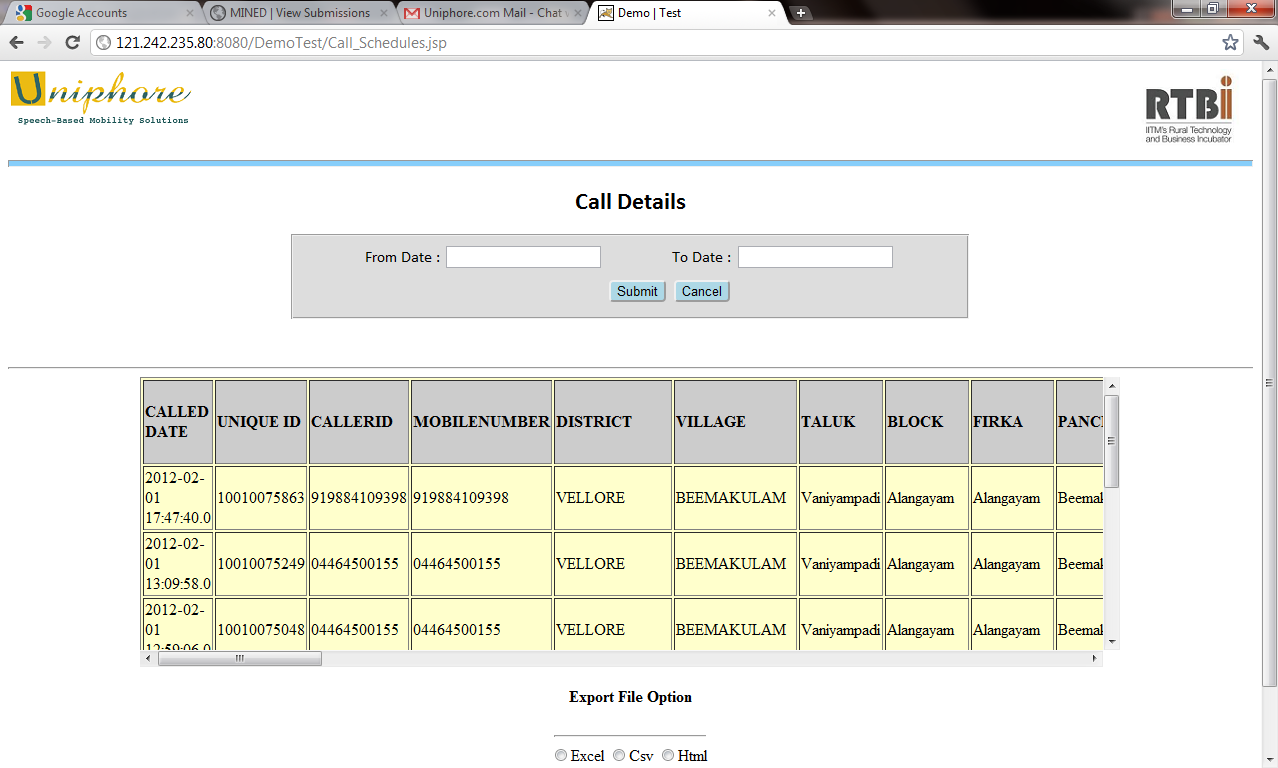 THANK  YOU